Jornada de Capacitación
21 de octubre de 2020.
TRASLADO DE APORTES
TRASLADO DE APORTES PENSIONALESASPECTOS CLAVES PARA IDENTIFICARLOS
Se puede dar en dos situaciones:
Aportes posteriores a la fecha de traslado al Fondo de Pensiones y que no hacen parte del bono pensional pero que si se reconocen en la pensión. Por ejemplo: si la persona se trasladó a la AFP PORVENIR el 1 de noviembre de 1996, los aportes anteriores a esa fecha hacen parte del bono pensional y los posteriores al 1 de noviembre de 1996 se configuran en traslado de aportes. 
Aportes que no se van a reconocer en la pensión pero que conforme a lo establecido en el artículo 17 de la Ley 549 de 1999 deben girarse a la entidad pagadora de la pensión para ayudar a su financiación. Por ejemplo: cuando COLPENSIONES reconoce una pensión con sólo tiempos cotizados a dicho Fondo  y por favorabilidad no tiene en cuenta los del FOMAG, solicita el traslado de los mismos para ayudar a financiar la pensión que le reconoce.
TRASLADO DE APORTES PENSIONALESASPECTOS CLAVES PARA IDENTIFICARLOS
Debe existir solicitud de la AFP o de Colpensiones informando y adjuntando:
Información de la clase de pensión que va a reconocer: vejez, invalidez o devolución de saldos. Y en cada caso informar la fecha de causación de la pensión de vejez, o la fecha de estructuración de la invalidez, o la fecha en que se efectuó la devolución de saldos. 
Certificación de la fecha a partir de la cual se le reconoció la pensión o si aún está pendiente por reconocer. 
Información del Fondo de Pensiones de si los aportes al FOMAG fueron tenidos en cuenta o no para la pensión.
Certificación bancaria de la cuenta donde se debe consignar el dinero por parte del FOMAG.
TRASLADO DE APORTES PENSIONALESCOMO LIQUIDAR
La Secretaría debe revisar los aportes efectuados al FOMAG por el docente y efectuar un detalle de lo aportado mes a mes y aplicarle el IPC para efectos de determinar el valor a trasladar. Como el FOMAG no reconoce rendimientos sobre los aportes de sus afiliados, no se puede reconocer rendimientos en los traslados de aportes a los Fondos de Pensiones.
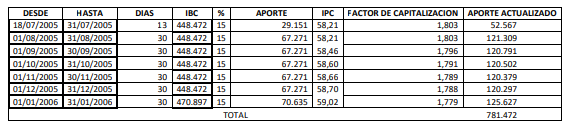 En el ejemplo el valor a reconocer por traslado de aportes es de $781.742.
CONSIDERACIONES FINALES
La Secretaría de Educación debe efectuar un proyecto de acto administrativo de reconocimiento del bono pensional o del traslado de aportes, con fundamento en lo ordenado en el Decreto 1272 de 2018 que establece: 
ARTÍCULO  2.4.4.2.3.2.2. Gestión a cargo de las Secretarías de Educación. La atención de las solicitudes relacionadas con las prestaciones económicas que reconoce y paga el Fondo Nacional de Prestaciones Sociales del Magisterio será efectuada a través de la entidad territorial certificada en educación o la dependencia que haga sus veces.
Como los bonos pensionales y los traslados de aportes son prestaciones económicas a cargo del FOMAG el acto administrativo debe ser elaborado por la Secretaría de Educación y será revisado por el FOMAG para su aprobación y posterior pago. 
Existen modelos de actos administrativos de reconocimiento de bonos pensionales y traslado de aportes sobre los cuales varias Secretarías han trabajado y cuentan con aval de FOMAG.
GRACIAS